Групповой проект в рамках проекта «ЛМУ- МШСП-2018», 
г.Майкоп, 22-28 октября 2018 г.
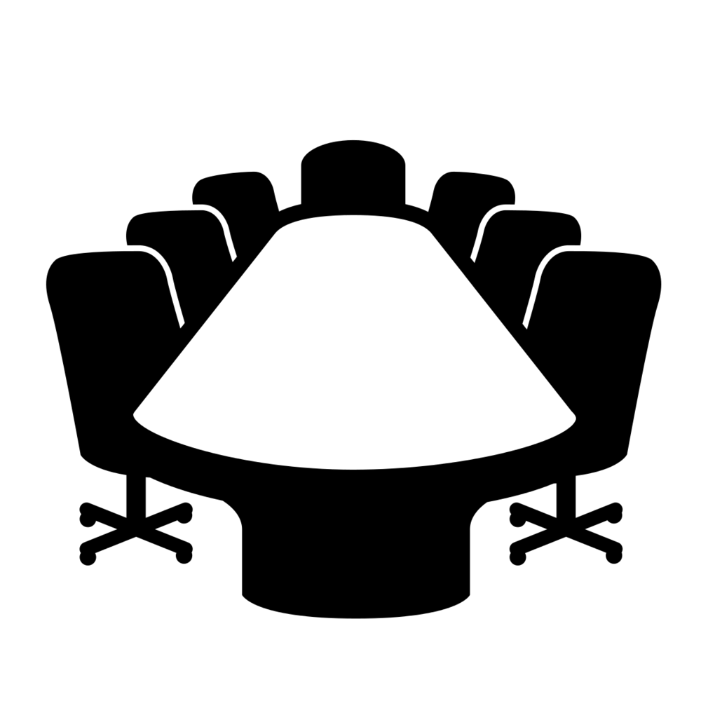 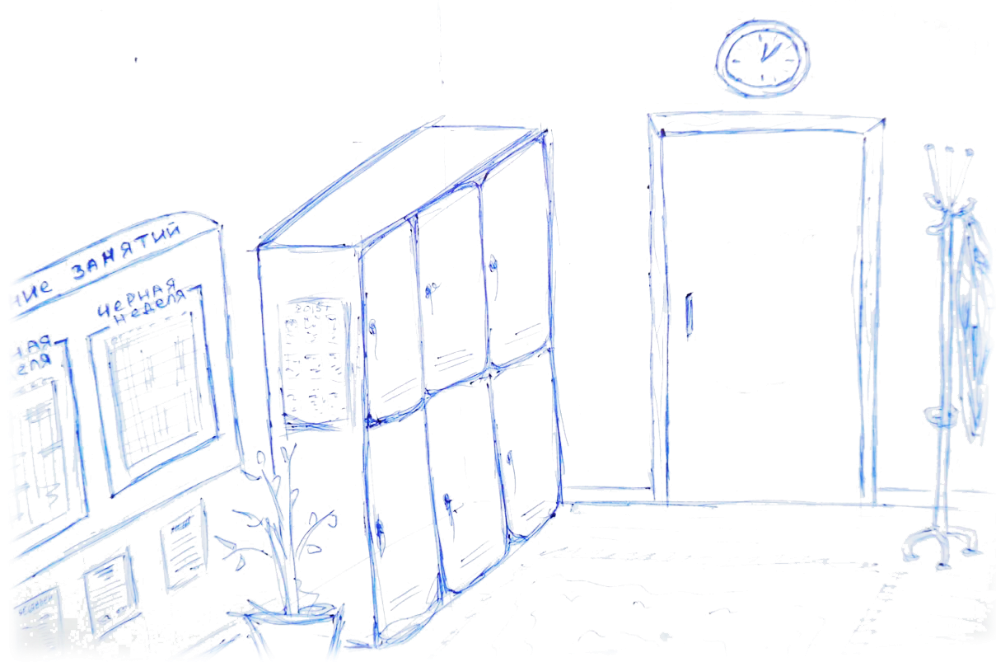 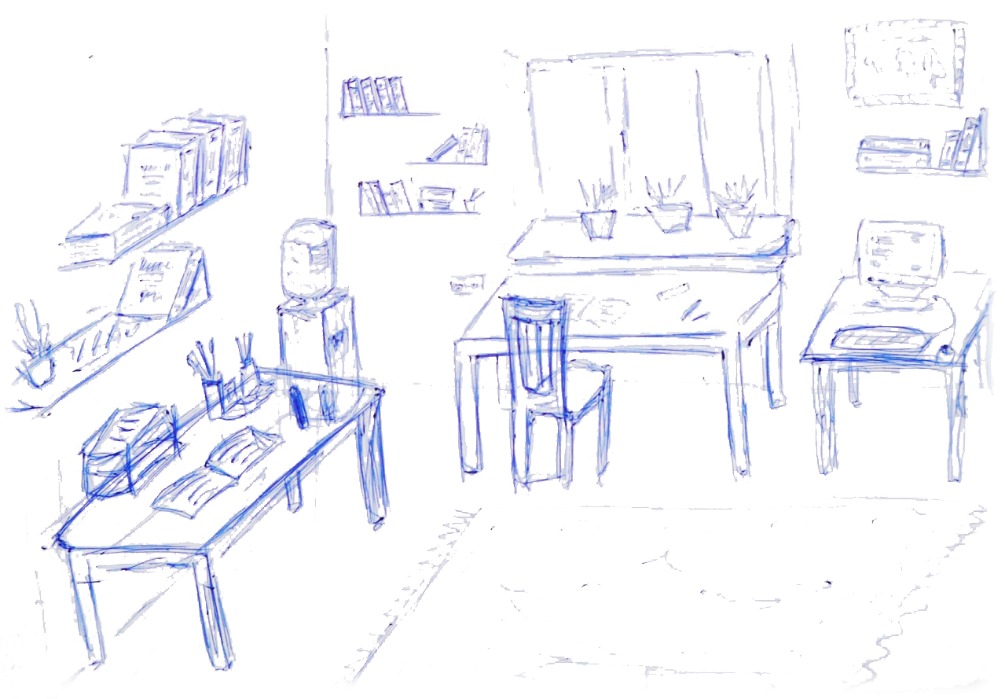 Выручай-комната
Тип проекта
Описание
проблемной ситуации
Образование в современном мире все больше смещается в сторону самоподготовки, самообразования, а образовательные учреждения – в комплексное образовательное пространство, предоставляющее условия для различных типов освоения профессиональных компетенций.
Образовательное пространство традиционного аудиторного типа не всегда подходит для решения образовательных задач, стоящих перед современными студенческими сообществами.
Ряд проблем самообразования, обмена опытом, коллективной проектной работы требует наличия оборудованной площадки для проведения различных видов образовательной деятельности, коммуникации, организационных встреч.
Такая площадка задействуется на краткие промежутки времени (например перемены), но должна быть всегда доступна для оперативного использования обучающимися и преподавательским составом.
Объект и предмет
Объектом воздействия социального проекта являются образовательное пространство ВУЗа как среда комплексного освоения профессиональных компетенций.
Предметом воздействия социального проекта является комплекс различных образовательных и самообразовательных задач, нуждающихся в оперативной площадке.
Цель проекта
Целью социального проекта является создание постоянно действующей оборудованной площадки для решения оперативных задач образования и самообразования в пространстве ВУЗа.
Задачи проекта
Ресурсы проекта
Тип финансирования: безвозвратная материальная помощь в социальные проекты
Персонал
Партнеры
Адыгейский государственный университет
Первичная профсоюзная организация студентов
Российский союз молодежи
Стратегический календарь
Сроки реализации проекта:
С 1 ноября 2018 г. 
по 1 июля 2019 г. 
(затем постоянно в период обучения)
Мероприятия и тактический календарь
Ожидаемые результаты
Риски